精品资源共享课程
变频、伺服、步进应用实践教程
西门子 MM420 变频器操作面板
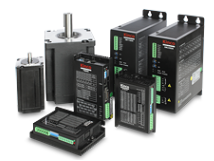 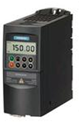 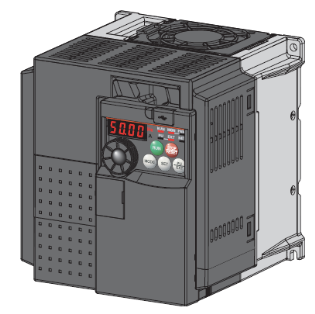 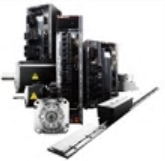 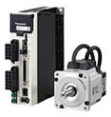 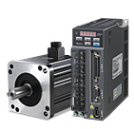 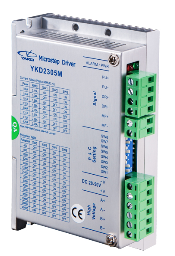 变频器面板操作
西门子 MM420 变频器操作面板
面板分类
1
内容
操作面板
2
面板功能
3
参数设置
4
2
面板分类
变频器面板操作
西门子 MM420 系列变频器有状态显示面板（SDP）、基本操作面板（BOP）、高级操作面板（AOP）三种。
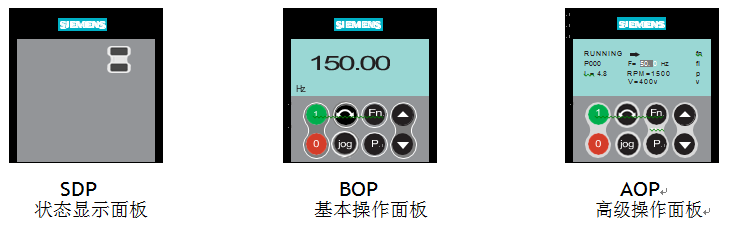 操作面板
变频器面板操作
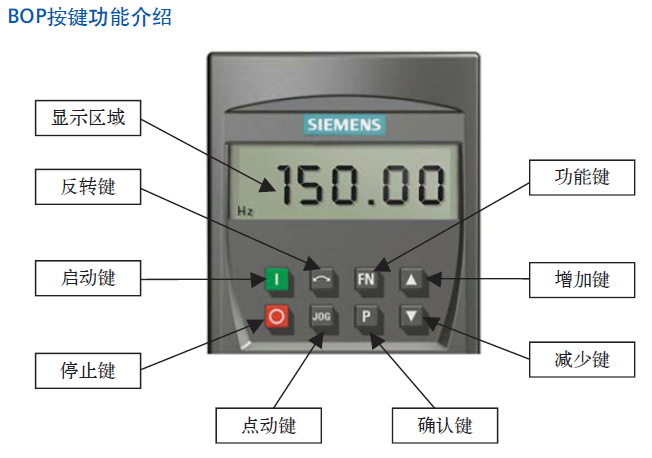 4
面板功能
变频器面板操作
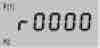 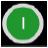 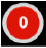 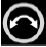 5
面板功能
变频器面板操作
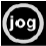 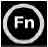 6
面板功能
变频器面板操作
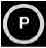 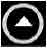 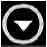 7
参数设置
变频器面板操作
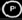 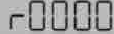 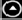 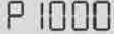 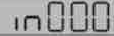 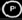 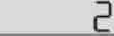 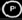 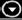 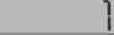 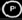 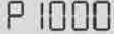 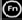 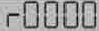 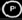 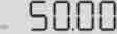 8
参数设置
变频器面板操作
观看BOP面板介绍及参数设置视频
9
谢谢大家！